تقنيات التراسل (التبديل) الشبكي.
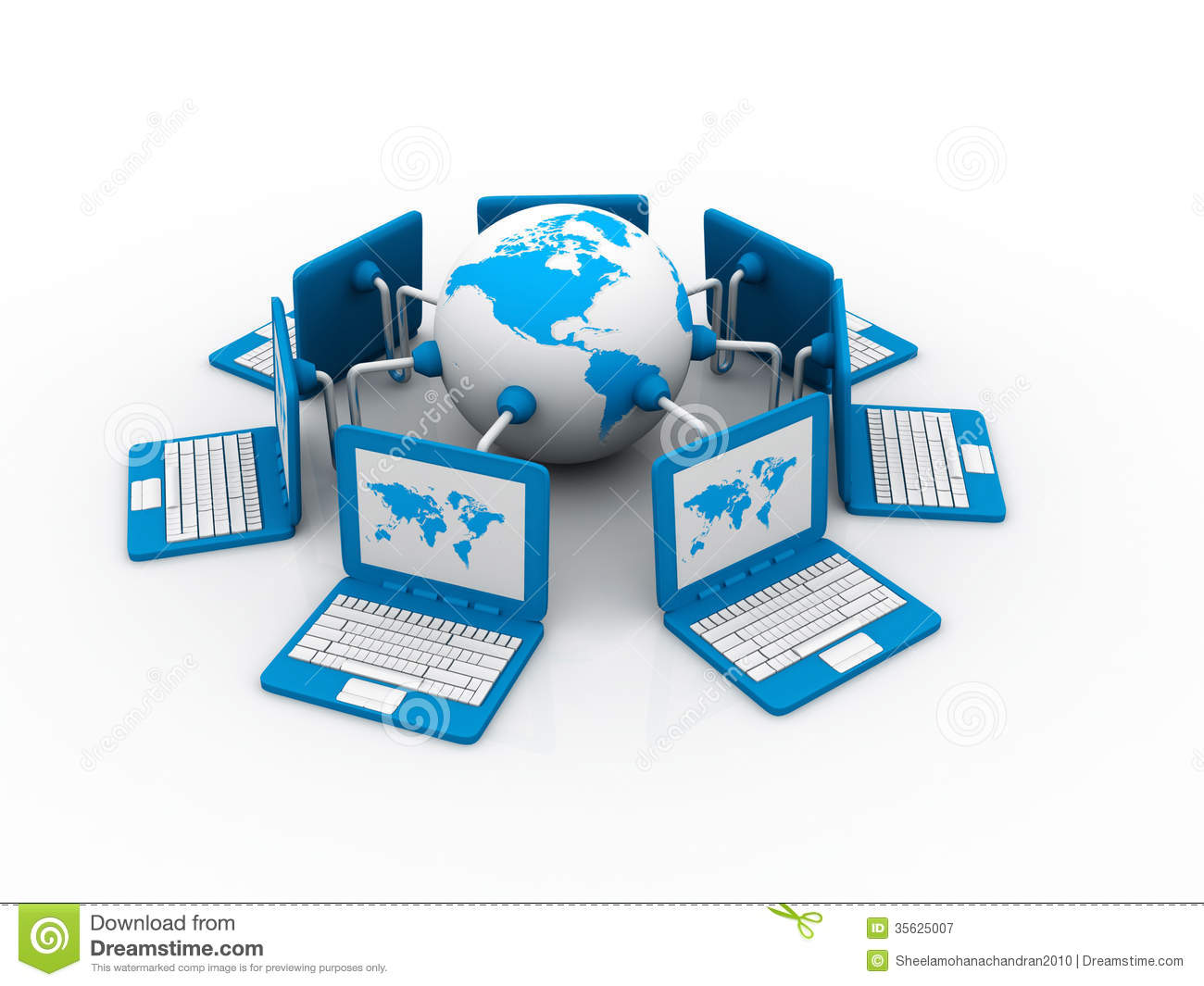 إعداد أ.ريم الدوسري
عندما ترسل المعلومات بين وحدات الشبكة يتم ذلك من خلال تبادلها بين وحدة وأخرى ...
                           ويكون هذا التبديل وفق تقنيات متنوعه ....
إعداد أ.ريم الدوسري
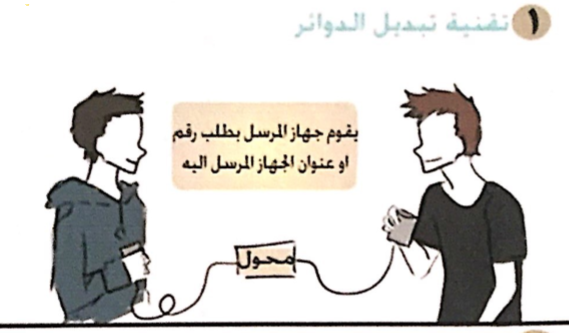 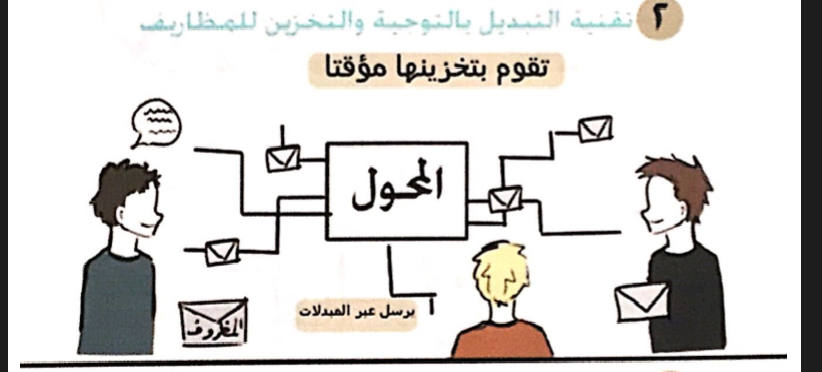 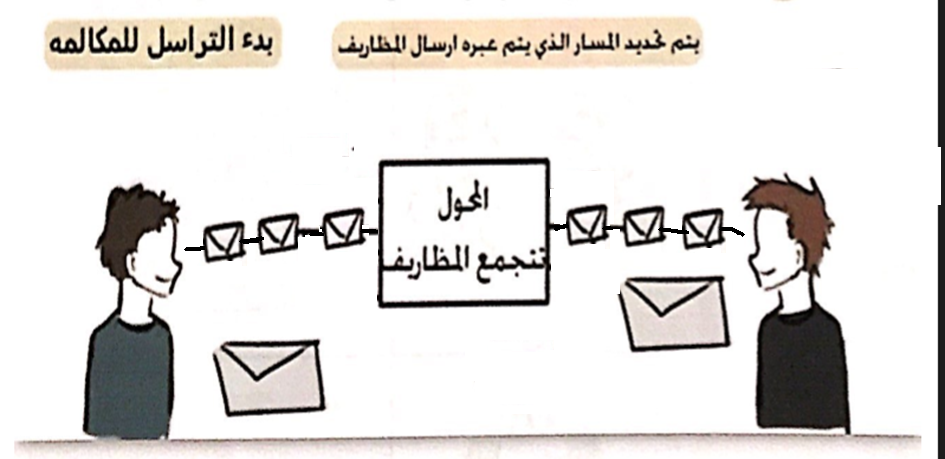 إعداد أ.ريم الدوسري
[Speaker Notes: أعطي تصورا لآلية عمل التقنيات المستخدمة في التراسل والتبديل الشبكي]
1- تقنية التبديل «التراسل» بالدوائر
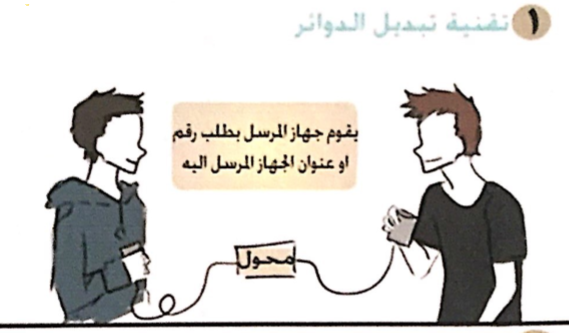 إعداد أ.ريم الدوسري
مبدلات الشبكة = محولات الشبكة = مقاسم الشبكة
[Speaker Notes: مبدلات = مقاسم – سنترلات

مسار المكالمة = قنوات الاتصال= الدوائر الإلكترونية]
قنوات الارسال = الدوائر الإلكترونية
لايوجد تصادم 
آمنة 
القنوات المحجوزة تظل مشغولة طيلة الاتصال
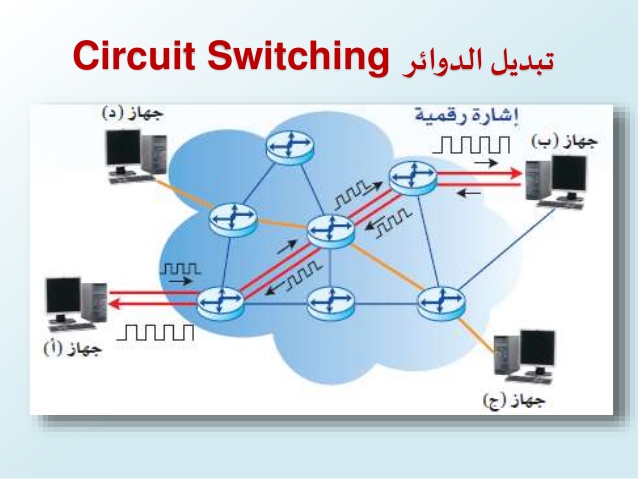 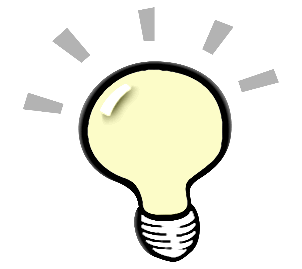 يشبه الاتصال الهانفي 
                  الخط  مشغول طيلة الاتصال
                  ولايمكن استقبال اتصال اخر
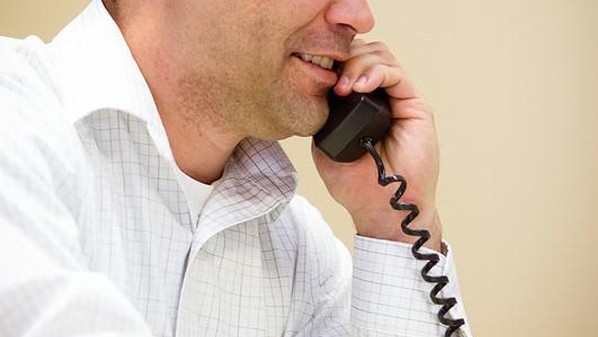 إعداد أ.ريم الدوسري
2- تقنية التبديل «التراسل» بالتوجيه والتخزين للمظاريف
إعداد أ.ريم الدوسري
مبدلات الشبكة = محولات الشبكة = مقاسم الشبكة
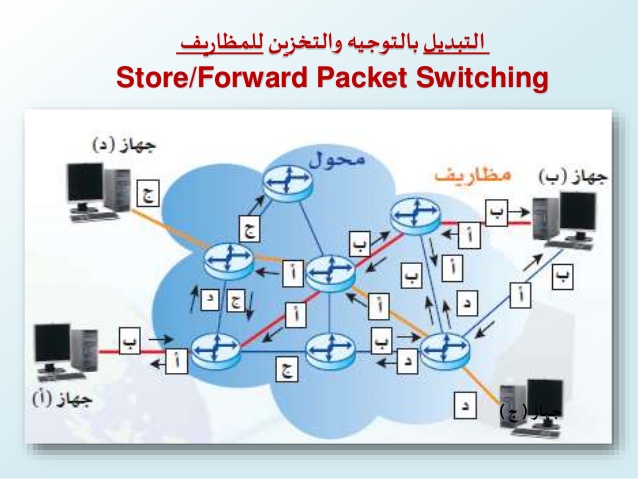 التصادم وارد في هذه التقنية 
كل مظروف packet يأخذ مسارا مختلفا
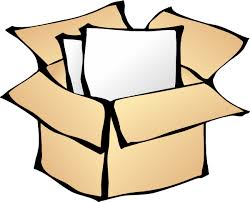 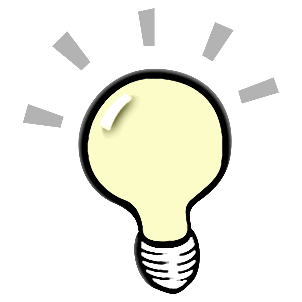 تشبه Whats APP يمكن استقبال اكثر من رسالة في الوقت نفسه
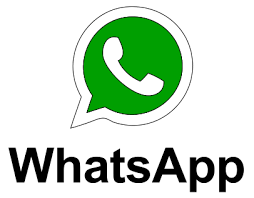 إعداد أ.ريم الدوسري
[Speaker Notes: توضيح :  لان قنوات الارسال ممكن يمر فيها مظاريف كثيرة متجهه الى أجهزة مستقبلة أخرى]
3- تقنية التبديل «التراسل» للدوائر التخيلية
إعداد أ.ريم الدوسري
مبدلات الشبكة = محولات الشبكة = مقاسم الشبكة
[Speaker Notes: تشبه الأولى بأن المسار واحد
وتشبه الثانية بأن البيانات تقسم الى مظاريف لكن تسلك جميعها نفس المسار]
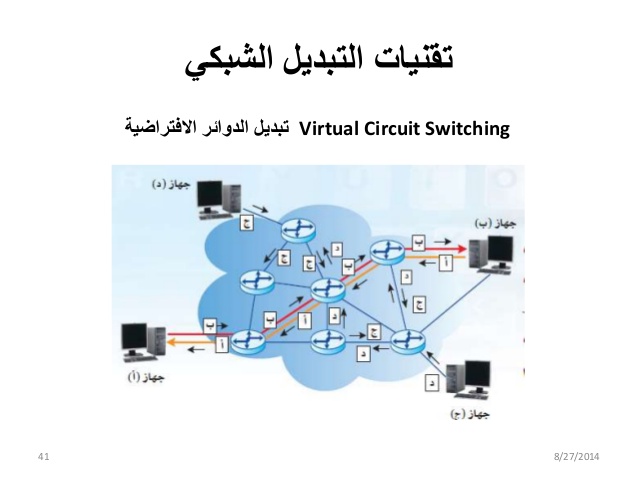 تجمع هذه التقنية بين تقنية تبديل الدوائر
 وتقنية تبديل المظاريف 
اولا : يتم تحديد المسار الذي يتم عبره 
ارسال المظاريف من بداية الشبكة الى تهايتها 

ثانيا : يتم ارسال جميع المظاريف والتي 
  تسلك المسار نفسه
إعداد أ.ريم الدوسري
نشاط -1-
ما نوع تقنية التبديل الشبكي فيما يلي :
إعداد أ.ريم الدوسري
أجهزة الارتباط الشبكي
هناك أجهزة معالجة في الشبكة لاتنشىءالبيانات وإنما تقوم بمعالجتها وتنجز مهام محددة داخل الشبكة مثل :
الاتصال
التعديل
التوجيه للإشارات
المواءمة بين وسائل الاتصال
إعداد أ.ريم الدوسري
[Speaker Notes: من الوسائل المستخدمة في الحصه مودم dsl  و  brodband لاسلكي]
نشاط -2-
اكتبي على السبورة الصغيرة  بالتعاون مع المجموعة أجهزة اتصال شبكي شائعه وهامة لدخولك على الشبكة
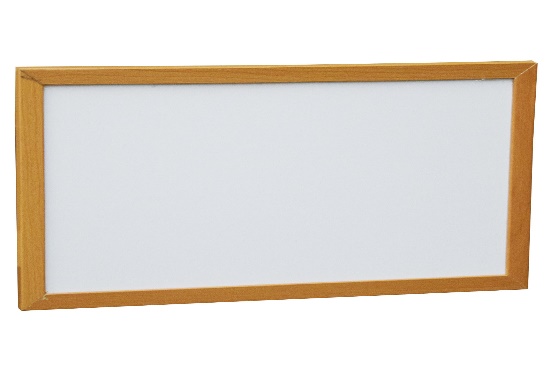 إعداد أ.ريم الدوسري
أجهزة الارتباط الشبكي بطاقة الشبكة Nic
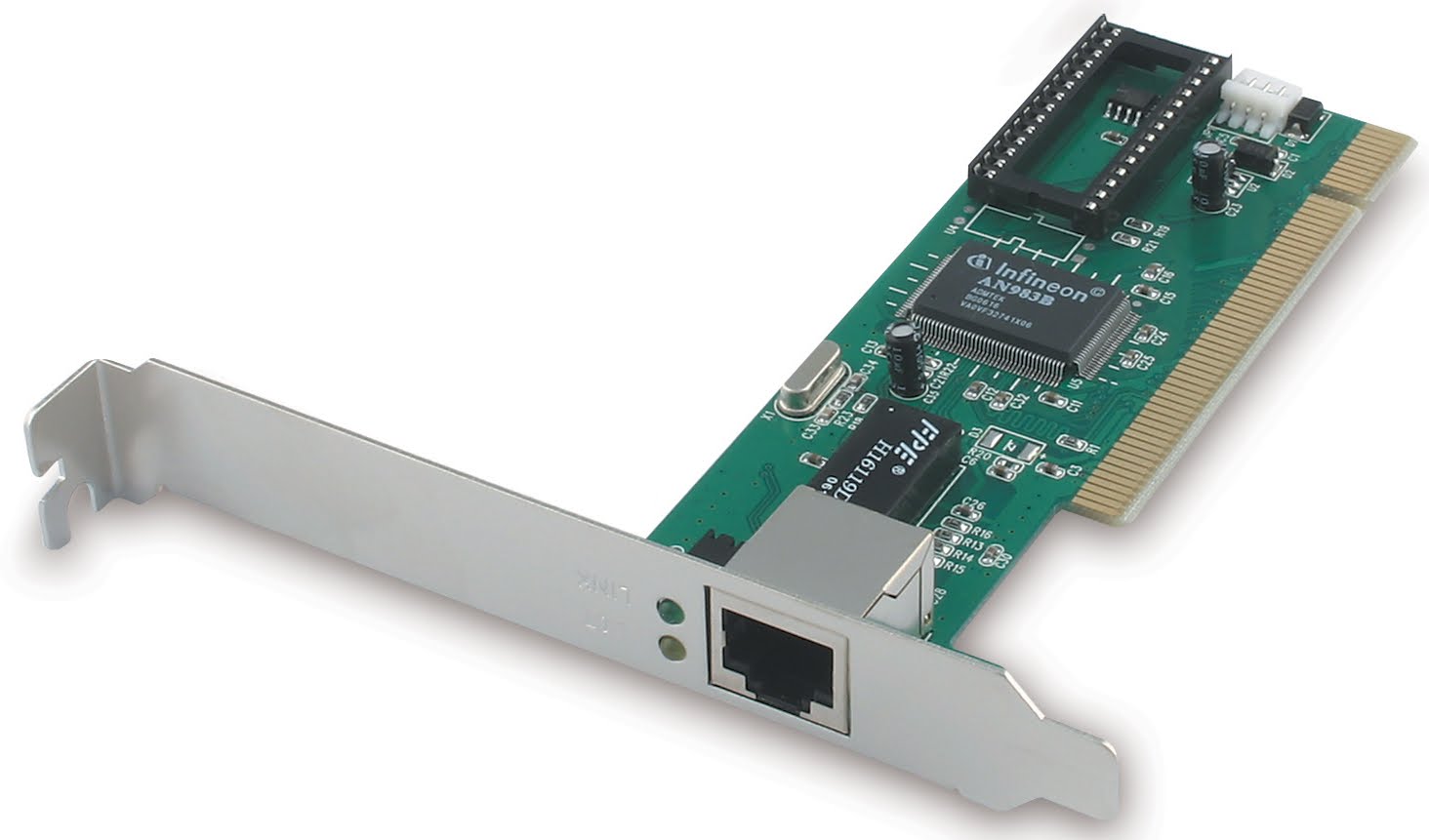 تثبت داخل جهاز الحاسب لربطه  بقناة الشبكة بغرض التراسل والتحكم في التوصيل الى الشبكة
إعداد أ.ريم الدوسري
أجهزة الارتباط الشبكي المودم Modem
لربط جهاز الحاسب بخطوط الهانف ( تعديل الإشارات الرقمية الصادرة من الحاسب بما يتناسب مع البيئة الهاتفية )

يمكن ان يكون سلكيا ولا سلكيا
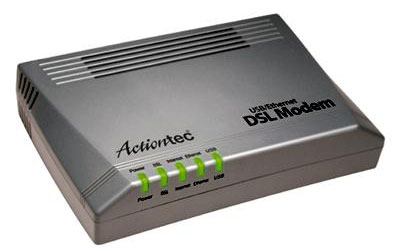 إعداد أ.ريم الدوسري
أجهزة الارتباط الشبكي  المجمع Hub
لربط وتوصيل قنوات الشبكة ببعضها .

يبث الإشارة الواردة من قناة معينة الى جميع القنوات الشبكية دون تمييز .

سهولة الصيانة نظرا لتجميع قنوات الشبكة «كيابل» في مكان واحد.
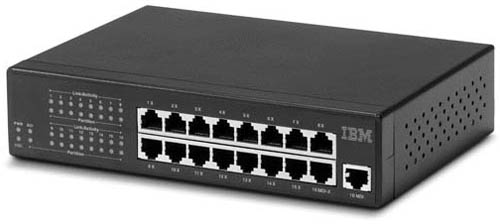 إعداد أ.ريم الدوسري
أجهزة الارتباط الشبكي  المبدل switch
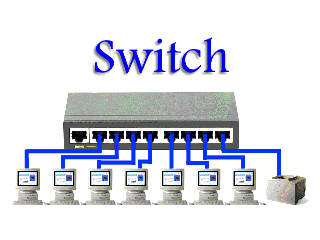 شبيه بالمجمع hub  من حيث ربط قنوات الشبكة

الفرق أنه يقوم بتحليل عنوان المظاريف الواردة عبر قنوات الشبكة والتعرف على عنوان القناة الشبكية المرسل اليها ثم الارسال اليها تحديدا دون غيرها
إعداد أ.ريم الدوسري
أجهزة الارتباط الشبكي  الجسرbridge
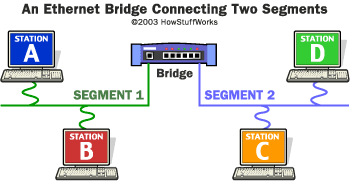 لربط شبكتين محليتين معا
إعداد أ.ريم الدوسري
أجهزة الارتباط الشبكي  المحول «الموجه«router
لربط الشبكات ببعضها البعض

مثال : ربط شبكة محلية بشبكة أخرى أو بشبكة الانترنت

 يقوم المحول بتوجيه المظاريف الصادرة من جهاز المرسل عبر الشبكات المختلفة حتى تصل الى الجهاز المستقبل
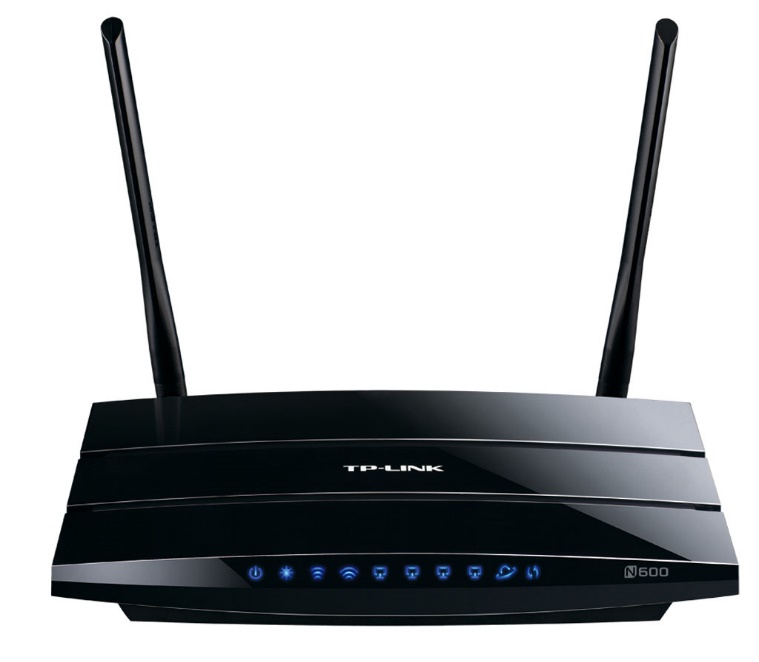 إعداد أ.ريم الدوسري
نشاط -3-
ارسمي مع أفراد مجموعتك خارطة ذهنية مبسطة لأجهزة الارتباط الشبكي
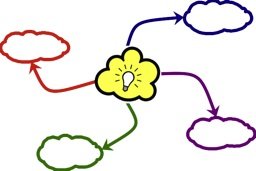 إعداد أ.ريم الدوسري
سرعة التراسل للارتباط الشبكي
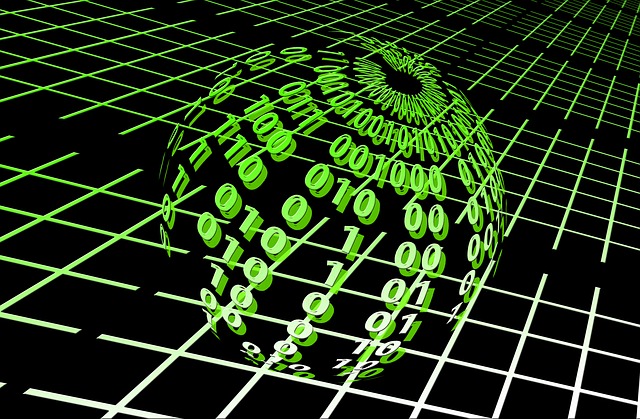 الاشارات الكهربائية في الحاسب اما 0 او 1 
بيانات الحاسب رقمية ثنائية 

سرعة التراسل : عدد الأرقام الثنائية التي ترسل كل ثانية 
التردد : عدد دورات الاشارة بالثانية  ويقاس بالهرتز –الميجاهيرتز - الجيجاهيرتز
إعداد أ.ريم الدوسري
التطبيق
ألصقي مع أفراد مجموعتك القصاصات الصغيرة لأجهزة الارتباط الشبكي وضعيها في مكانها الصحيح
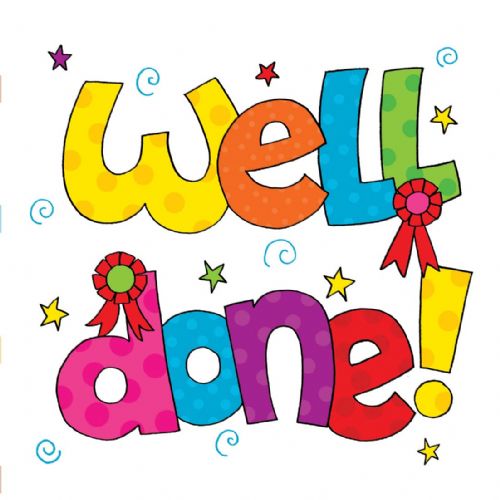 إعداد أ.ريم الدوسري
الواجب
حل أسئلة الكتاب سؤال 8 صفحة 33
إعداد أ.ريم الدوسري